Vivekanand College, Kolhapur(Empowered Autonomous)
Name of the Subject: Fundamentals of Entrepreneurship Semester III
Name of the Topic:	Startup India Scheme
Name of the Teacher:	Mr. Satish Nishikant Chavan
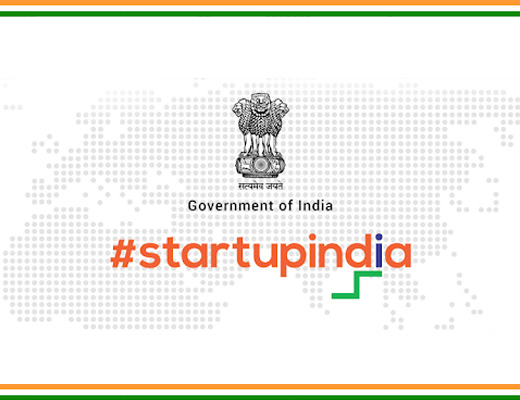 Startup India
Introduction:
	Announced by Prime Minister Narendra Modi on 15th Aug,2015.
It is planned to empower startup ventures(new project) for entrepreneurship , economic growth and employment across India. This scheme is designed to accelerate the growth of startups. It promotes entrepreneurship among people belonging to scheduled castes and scheduled tribes and also women communities. Its main pillars are 
Simplification and handholding (help and advice given to new)
Funding support and incentives
Industry – Academia partnership and incubation
Definition
According Central government a startup is an ‘entity that is incorporated in India not prior to 5 years, with an annual turnover not exceeding Rs 100 Cr in any preceding financial year and which is working towards innovation, development, or commercialization of new products, process or services driven by technology or intellectual property.’
Following not included in Startup:
Business not aiming with development and commercialization of new product, service, process.
A business not doing any value addition, improvements in existing products.
Mere act of developing products or services or process which do not have any potential for commercialization.
Company ceases(STOPED/END) to be a startup in following circumstances:
If it is formed by splitting already existing company.
If its turnover exceeds Rs.100 Cr
If it has completed 10 years from date of incorporation.
Eligibility for Startups in getting benefits under scheme.
	Any startup becomes eligible for benefits under scheme if it is supported by a recommendation that is regarded to be of innovative nature issued by :
1. An incubator established in a post – graduated college in India.
2. An incubator which is funded(in relation to a project) from GoI as a part of any specified scheme to promote innovation.
3. An incubator recognized by GoI
4. An incubator funded by an Incubation Fund(funds made privately offered to investors during its incubation period), Angle funds(funds where money is pooled in by investors termed as Angels. Angle investors are experienced, well established investors who have an insight of industry)
	This recommendation is to be issued in specified format given by Department of Industrial Policy & promotion (DIPP).Also the Startup has to obtain certification from Inter- Ministerial Board to become eligible for tax benefits under scheme.
Importance of Startup India .
Simplified Process. (regarding registration)
Low cost for Patent Registration.
	Patent registration requires fees and also has lengthy process. GoI has appointed facilitators who will provide services regarding Patent registration ,for which the government pays the fees. Only statutory charges are to be paid by the Startup. It saves upto 80% of patenting cost.
3. Increased Employment opportunities.
4. Development of latest technology.
5. Wealth creation.
6. Improvement in standard of living
7. Increase in GDP
8. Single point contact/Window
	Online Networking platform is created called as “Startup India Hub” facilitating knowledge sharing and bringing all together .
9. Financial Support.
	Fund of 10,000 cr. Is made by GoI.
10. Tax Exemption.
	Exemption for 3 years
11. Easy and Faster Exit.
	Principle of Limited Liability is well established.
12. Self – certified compliances.
	Startups are under obligation to comply with provisions of nine Labour Acts, three Acts related to Environmental protection. How ever the have  a facility of self certification(official declaration that something complies with regulations without independent substantiating evidence).
13. Research & Development facility.
	7 Research parks will be set up for startups in R&D
	Establishment of new 5 Bio Clusters(Multi – institutional R&D ecosystem).